ESDM 403: Research Method  (Project Design)
Dr. Mahfuza Parveen
1
ESEARCH PROCESS
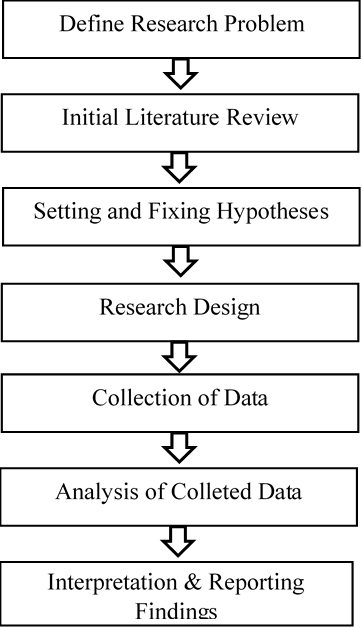 INITIAL LITERATURE REVIEW
Anderson et al. (1971)4say, “The review of literature is a task that continues throughout the duration of the thesis. It begins with a search for a suitable topic. Since a thesis aims to be a contribution to knowledge, a careful check should be made that the proposed study has not previously been carried out. 

Although completely new and original problems are rare, a previous study should not be exactly replicated unless the techniques used had been faulty or the findings and conclusions doubtful to shed new light on the problem. A good test is whether the problem still requires solution”.
Hypothesis
A research hypothesis is a specific, clear, and testable proposition or predictive statement about the possible outcome of a scientific research study 
a  hypothesis  struggles  to  set up  a  relationship  between  two  or  more  variables.  
Observation, 
concepts  and  
Proposition/proposal  are  the  basis  of  a  hypothesis.  
In  other words a hypothesis is a proposition that is put to test in research.
RESEARCH DESIGN
Kothari (2004) says, the research design is the conceptual structure within which the research is conducted; it constitutes the blueprint for the collection, measurement and analysis of data. 

As such the design includes an outline of what the researcher will do from writing the hypothesis and its operational implications to the final analysis of data. 

So the research design can be defined as a plan, structure and strategy of a research to find out alternative tools to solve the problems and to minimize the variances
Basic Elements of Research Design
Problem design which deals with the problem under the study, need for the project and distinguish the variables. 

Literature review design that includes an initial review of previous literature related to the problem under the study.  

Hypothesis design which deals with the establishment a relationship between variables and set up a basis of measurement. 

Tools design which deals with the method of studying such observation, interview, etc. 

Sampling design that deals with the decision about population or universe, sampling method, size, element, unit, etc.  

Scaling design that deals with selection of appropriate scale of measurement. 

Statistical design which deals the selection of appropriate statistical technique to analyse the data such as ANOVA (Analysis of Variance), chi-square test, t-test, etc.
General Structure and Writing Style
The length and complexity of research designs can vary considerably, but any sound design will do the following things:

Identify the research problem clearly and justify its selection,
Review previously published literature associated with the problem area,
Clearly and explicitly specify hypotheses [i.e., research questions] central to the problem selected,
Effectively describe the data which will be necessary for an adequate test of the hypotheses and explain how such data will be obtained, and
Describe the methods of analysis which will be applied to the data in determining whether or not the hypotheses are true or false.
Types of Research Design
Action Research Design 
Case Study Design
Causal Design
Cohort Design 
Cross-Sectional Design 
Descriptive Design
Experimental Design 
Exploratory Design 
Historical Design
Longitudinal Design
Observational Design 
Philosophical Design
Sequential Design
https://library.sacredheart.edu/c.php?g=29803&p=185902
Which research method should I choose?
It depends on your research goal.  It depends on what subjects (and who) you want to study.  Let's say you are interested in studying what makes people happy, or why some students are more conscious about recycling on campus.  To answer these questions, you need to make a decision about how to collect your data.  Most frequently used methods include: 

Observation / Participant Observation
Surveys
Interviews
Focus Groups
Experiments
Secondary Data Analysis / Archival Study
Mixed Methods (combination of some of the above)
One particular method could be better suited to your research goal than others, because the data you collect from different methods will be different in quality and quantity.   For instance, surveys are usually designed to produce relatively short answers, rather than the extensive responses expected in qualitative interviews.
What is the difference between Research Design and Research Method?

Research design is a plan to answer your research question.  
A research method is a strategy used to implement that plan.  Research design and methods are different but closely related, because good research design ensures that the data you obtain will help you answer your research question more effectively.
Methodology
Survey Method 
Questionnaires
Interviews
Quantitative Data Collection Methods 
Correlation Analysis
Mean, Mode and Median
Regression Analysis 
Qualitative Data Collection Methods 
Case Studies
Focus Groups
Observation
Futures Research 
Experiments
Action Research
Collection of Data
Data collection is a process of collecting information from all the relevant sources to find answers to the research problem, test the hypothesis and evaluate the outcomes. Data collection methods can be divided into two categories: secondary methods of data collection and primary methods of data collection.
Types of Data Collection
1. Secondary Data Collection Methods 
Secondary data is a type of data that has already been published in books, newspapers, magazines, journals, online portals etc.  

There is an abundance of data available in these sources about your research area, almost regardless of the nature of the research area.
 
Therefore, application of appropriate set of criteria to select secondary data to be used in the study plays an important role in terms of increasing the levels of research validity and reliability.

These criteria include, but not limited to date of publication, credential of the author, reliability of the source, quality of discussions, depth of analyses, the extent of contribution of the text to the development of the research area etc.
Primary Data Collection Methods 
Primary data collection methods can be divided into two groups: quantitative and qualitative.
Quantitative data collection methods are based in mathematical calculations in various formats. Methods of quantitative data collection and analysis include questionnaires with closed-ended questions, methods of correlation and regression, mean, mode and median and others.
Quantitative methods are cheaper to apply and they can be applied within shorter duration of time compared to qualitative methods. Moreover, due to a high level of standardisation of quantitative methods, it is easy to make comparisons of findings.
Qualitative research methods, on the contrary, do not involve numbers or mathematical calculations. Qualitative research is closely associated with words, sounds, feeling, emotions, colours and other elements that are non-quantifiable.
Qualitative studies aim to ensure greater level of depth of understanding and qualitative data collection methods include interviews, questionnaires with open-ended questions, focus groups, observation, game or role-playing, case studies etc.
Your choice between quantitative or qualitative methods of data collection depends on the area of your research and the nature of research aims and objectives.
Reliability
Reliability is the degree to which an assessment tool produces stable and consistent results.
Reliability refers to the consistency, stability, or dependability of the data.
A research method should yield the same results, even if conducted twice or more methods/ times
For Example, pH can be measured by using litmus paper, titration method and instrument.
Validity
Validity refers to how well a test measures what it is supposed to measure.
It refers to which extent an instrument is able to actually measure what it is supposed to measure.
While reliability is necessary, it alone is not sufficient.  For a test to be reliable, it also needs to be valid.  
For example, if your scale is off by 5 lbs, it reads your weight every day with an excess of 5lbs.  The scale is reliable because it consistently reports the same weight every day, but it is not valid because it adds 5lbs to your true weight.  It is not a valid measure of your weight.
Validation and verification
The simulation model is valid only if the model is an accurate representation of the actual system, else it is invalid. 
Validation and verification are the two steps in any simulation project to validate a model. Validation is the process of comparing two results.
Validation: Are we building the right system?
Verification: Are we building the system right?
Validation and verification
validation is concerned with checking that the system will meet the customer’s actual needs, while verification is concerned with whether the system is well-engineered, error-free, and so on.
 
Verification will help to determine whether the software is of high quality, but it will not ensure that the system is useful.
Tools for Analyzing Survey and Scientific Data 
Excel
R (open source)
SAS 
SPSS 
Stata 
DataCracker (free up to 100 responses per survey)
SurveyMonkey (free up to 100 responses per survey)
Data Analysis and Presentation Techniques that Apply to Research
Create a documentation of the data and the process of data collection.
Analyze the data rather than just describing it - use it to tell a story that focuses on answering the research question.
Use charts or tables to help the reader understand the data and then highlight the most interesting findings.
Don’t get bogged down in the detail - tell the reader about the main themes as they relate to the research question, rather than reporting everything that survey respondents or interviewees said. 
State that ‘most people said …’ or ‘few people felt …’ rather than giving the number of people who said a particular thing.
Use brief quotes where these illustrate a particular point really well.
Respect confidentiality - you could attribute a quote to 'a faculty member', ‘a student’, or 'a customer' rather than ‘Dr. Nicholls.'
Importance of a Good Results Section 
When formulating the results section, it's important to remember that the results of a study do not prove anything. Research results can only confirm or reject the research problem underpinning your study. However, the act of articulating the results helps you to understand the problem from within, to break it into pieces, and to view the research problem from various perspectives.

The page length of this section is set by the amount and types of data to be reported. Be concise, using non-textual elements, such as figures and tables, if appropriate, to present results more effectively. In deciding what data to describe in your results section, you must clearly distinguish material that would normally be included in a research paper from any raw data or other material that could be included as an appendix. In general, raw data should not be included in the main text of your paper unless requested to do so by your professor.

Avoid providing data that is not critical to answering the research question. The background information you described in the introduction section should provide the reader with any additional context or explanation needed to understand the results. A good rule is to always re-read the background section of your paper after you have written up your results to ensure that the reader has enough context to understand the results [and, later, how you interpreted the results in the discussion section of your paper].